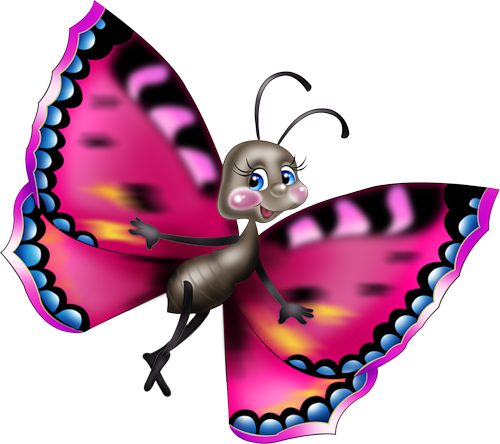 MEBRURE İLHAN BAĞIŞGİL ANAOKULU
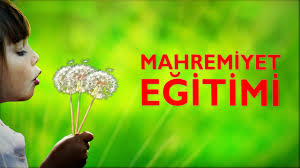 . Mahremiyet Eğitimi Verirken Nasıl Olmalı
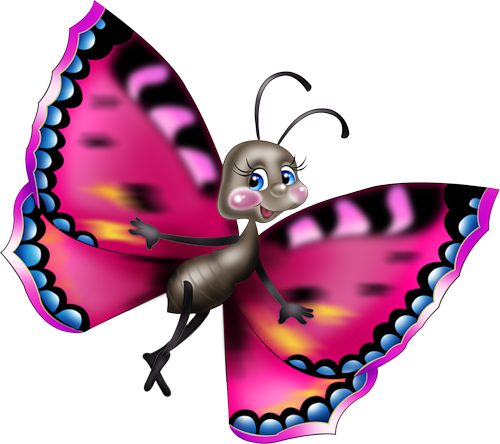 3. Bedenim Bana Aittir Eğitimi
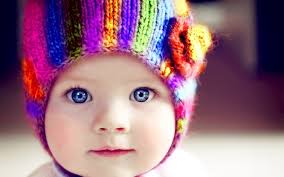 4. İzin Verirsem Dokunabilirsin Eğitimi
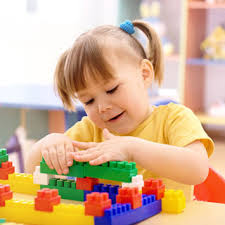 1- Mahremiyet Eğitimi Verirken Nasıl OlmalI
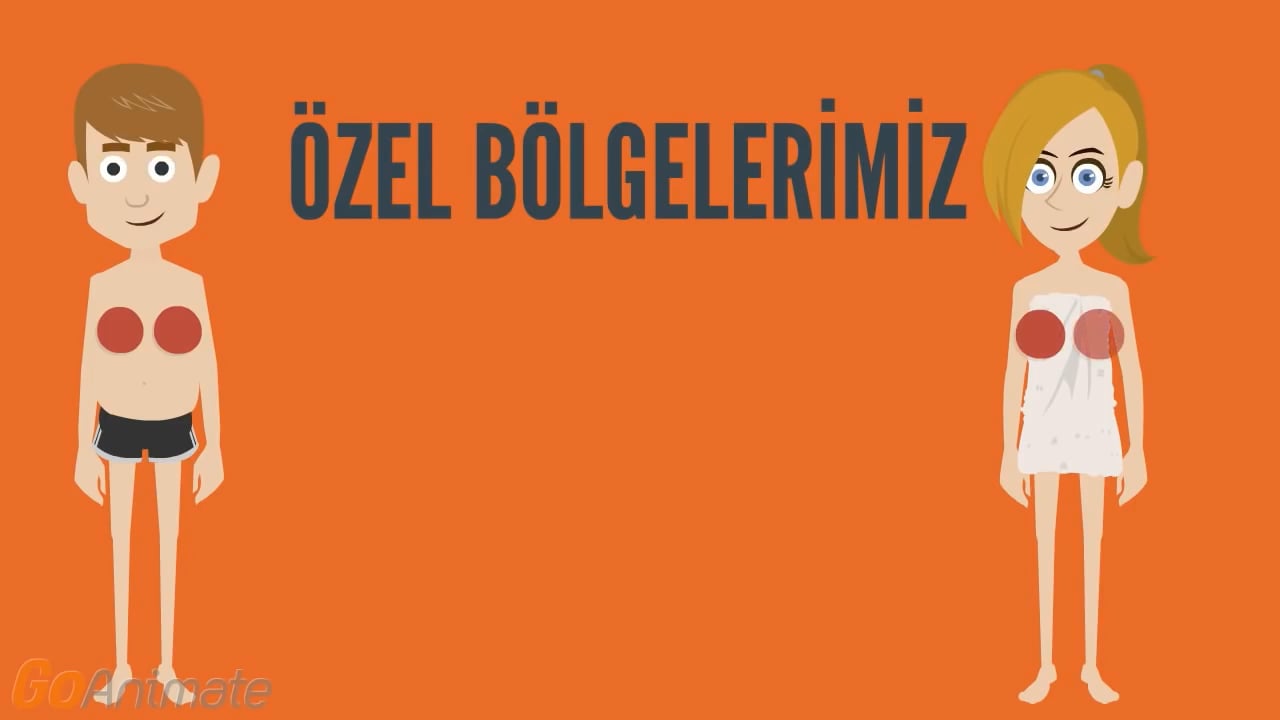 5. Dokunulması Yasak Olan Yerlerim Eğitimi
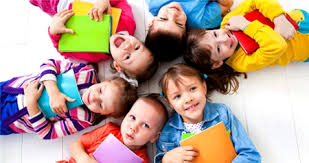 6. Fiziksel Baskıya Direnme Gücü Eğitimi
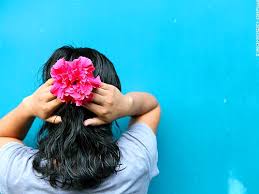 7. Vücudum Görünmemeli Hissi Eğitimi
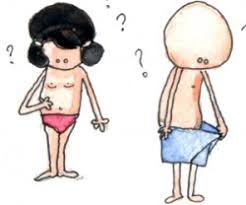 8. Banyoda Çıplak Olunmaması Bilinci Eğitimi
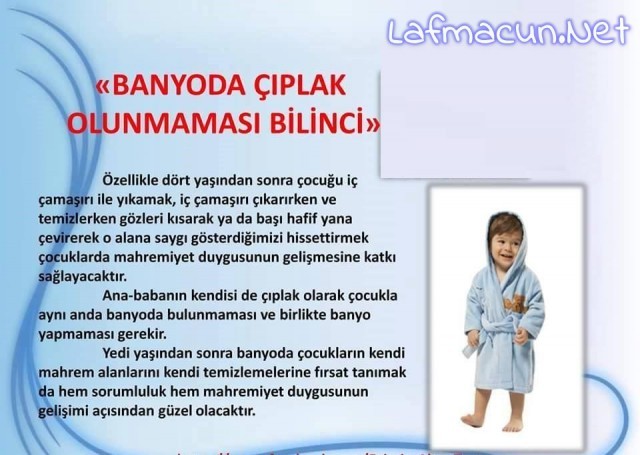 9. Tuvaleti Yaparken Benden Başkası Olmamalı Bilinci Eğitimi
10. Soyunurken ve Giyinirken Yalnız Kalınmalı Eğitimi
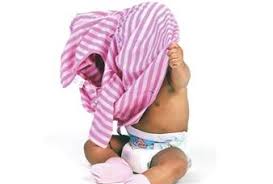 11. İzin Verirsem Kabul Edilirsin Eğitimi
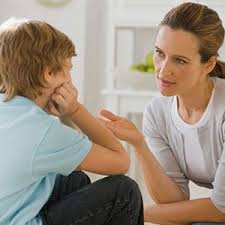 12. Kim Kimdir Eğitimi
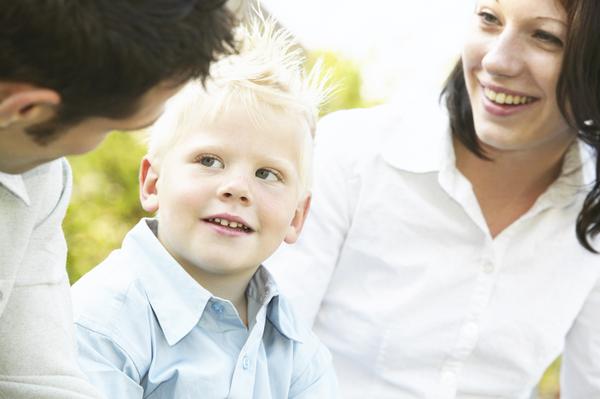 13. Gördüğümü Öğrenirim Eğitimi
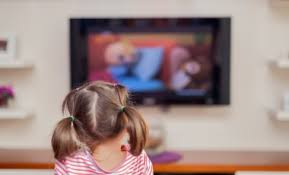 14. Benim Odam Benim Yatağım Eğitimi
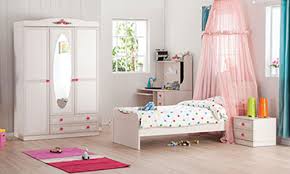 15. Kız ve Erkek Çocukların Odalarını Ayırma
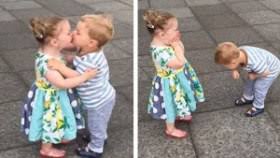 16. Oyuncaklar Sandığımız Kadar Masumlar Mı?
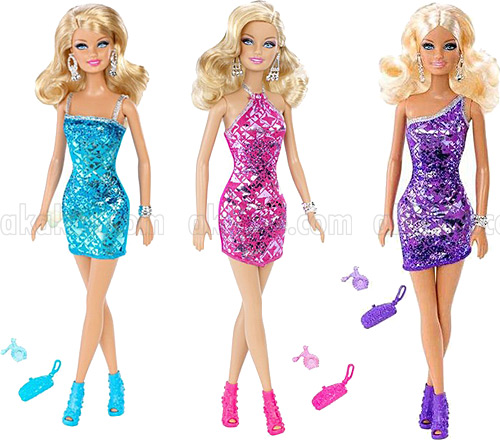 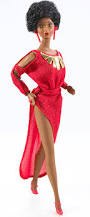 17. Bak Nasıl Olmuşum
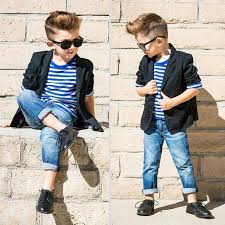 18. Sizi Sürekli İzliyorum Eğitimi
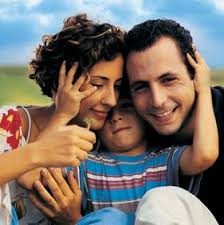 19. Kelimelerin AnlamlarI
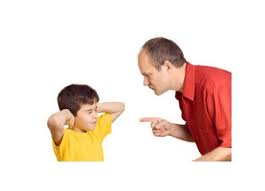 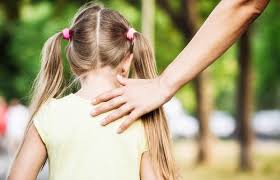 21. Anne ve Babaların Nasıl Gözlemci Olması Gerektiği
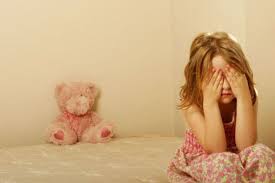 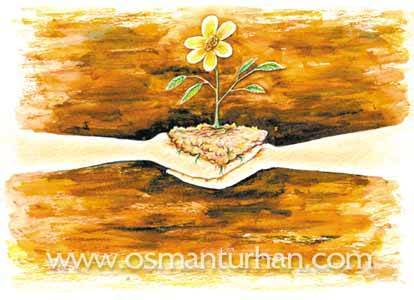 Katıldığınız ve sabırla dinlediğiniz için
TEŞEKKÜRLER ...